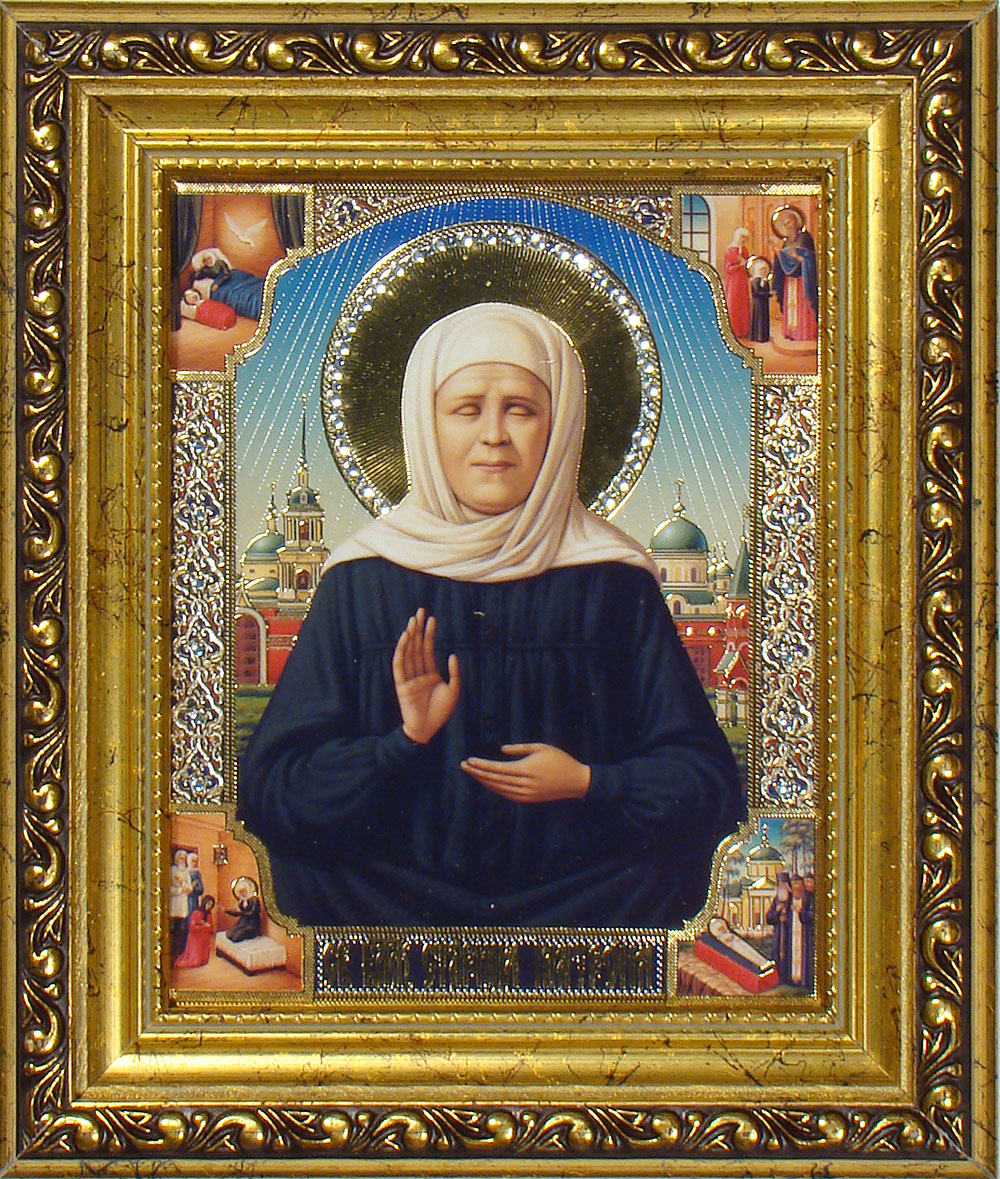 16-24 Декабря
Икона с мощами Святой МАТРОНЫ МОСКОВСКОЙ  в ВЫКСЕ
С 16 по 24 декабря в Выксе
 для молитвенного поклонения  будет пребывать  икона с частицей мощей святой праведной МАТРОНЫ Московской. Икона будет находиться в  городском Кафедральном Соборе 
Рождества Христова (Большая церковь).
Торжественная встреча  Иконы с Крестным ходом до Кафедрального Собора  состоится  16 декабря в 12.00ч. на площади Баташевых в районе здания  ОМВД России по Выксунскому району.

Ежедневно в 08.00 и 13.00 ч. перед Иконой будет совершаться  молебны с акафистом
ХРАМ ОТКРЫТ ЕЖЕДНЕВНО с 07.00 до 20.00 ч.
Приглашаем жителей и гостей города
 посетить эту великую святыню и вознести свои молитвы перед иконой святой блаженной Матроны Московской.